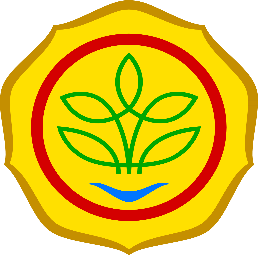 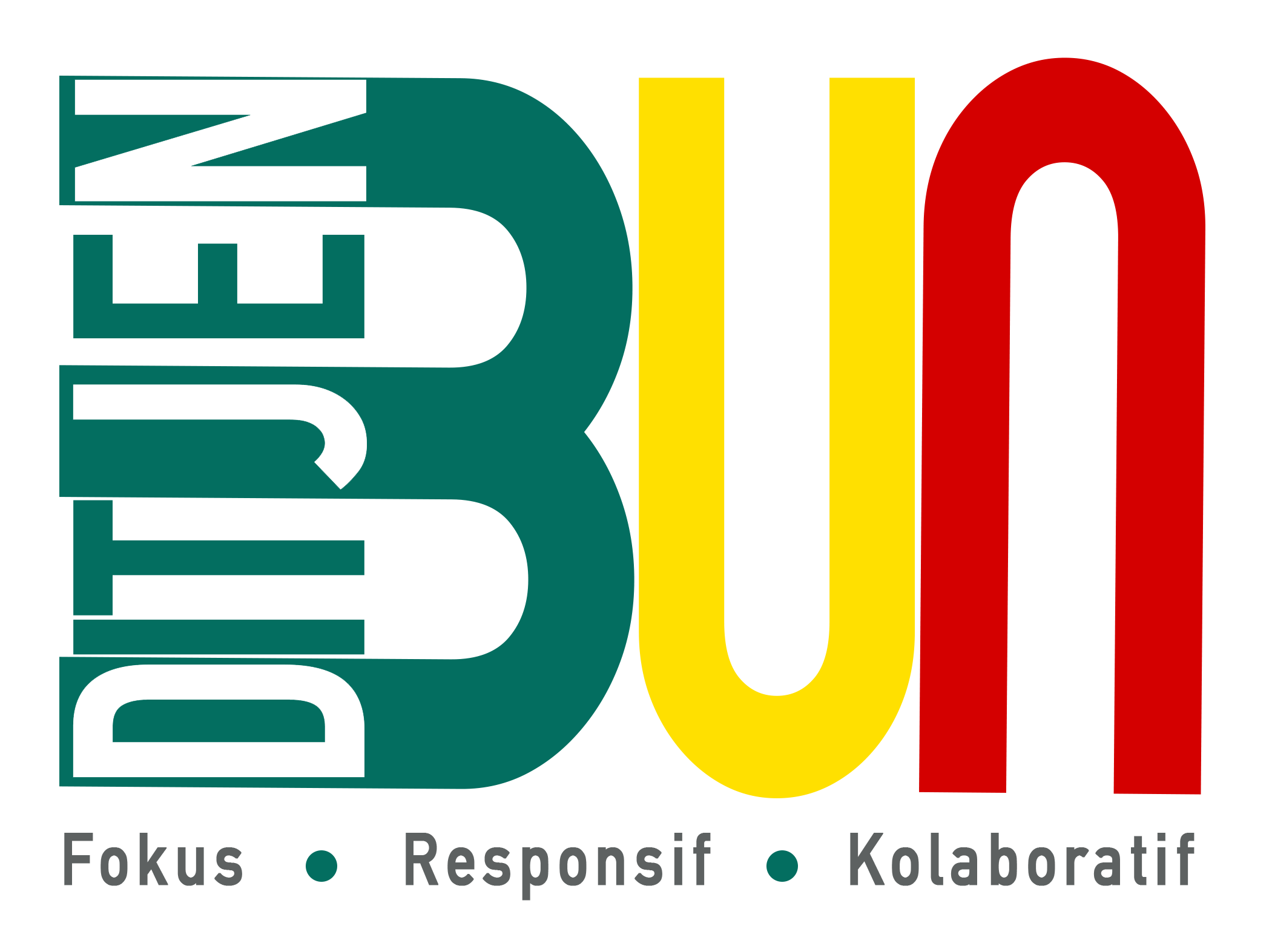 REGULAS FASILITASI PEMBANGUNAN KEBUN MASYARAKAT
KEMENTERIAN PERTANIAN
REGULASI Fasilitasi Kebun Masyarakat
Permentan No 26 /2007:
Pemilik IUP-B atau IUP wajib membangun kebun untuk masyarakat sekitar paling rendah seluas 20% dari total luas areal kebun yang diusahakan oleh perusahaan
Permentan No 98 /2013:
Perusahaan perkebunan yang mengajukan IUP-B atau IUP dengan luas 250 (dua ratus lima puluh) hektar atau lebih, berkewajiban memfasilitasi pembangunan kebun masyarakat sekitar dengan luasan paling kurang 20% (dua puluh per seratus) dari luas areal IUP-B atau IUP
UU No 39 /2014 
jo Undang UU No 6 Tahun 2023:
Perusahaan perkebunan yang mendapatkan perizinan berusaha untuk budi daya yang seluruh atau sebagian lahannya berasal dari:
Areal penggunaan lain yang berada di luar hak guna usaha, dan/atau
Areal yang berasal dari pelepasan kawasan hutan
Wajib memfasilitasi pembangunan kebun masyarakat sekitar, seluas 20% (dua puluh persen) dari luas lahan tersebut.
Permentan No 18 /2021:
Fasilitasi Pembangunan Kebun Masyarakat Sekitar dapat dilakukan melalui:
Pola kredit
Pola bagi hasil
Bentuk pendanaan lain yang disepakati para pihak
Bantuk kemitraan lainnya
Perusahaan perkebunan yang belum memenuhi kewajiban Fasilitasi Pembangunan Kebun Masyarakat Sekitar, wajib memenuhi kewajiban tersebut berdasarkan Permentan No 98 Tahun 2013
Kebun masyarakat yang difasilitasi pembangunannya berada di luar areal IUP-B atau IUP
Kewajiban Fasilitasi Pembangunan Kebun Masyarakat 20% tidak berlaku untuk perusahaan yang: a) telah memiliki hak atas tanah namun belun memiliki IUP sebelum Permentan No 98 Tahun 2013, b) telah memiliki izin sebelum Permentan No 26 Tahun 2007 dan memiliki pola kerjasama inti-plasma
Perusahaan tidak melaksanakan pola inti-plasma sebelum Permentan No 26 Tahun 2007, wajib melakukan Kegiatan Usaha Produktif, kecuali 
Pertimbangan: ketersediaan lahan, jumlah keluarga yang layak, kesepakatan perusahaan dengan masyarakat sekitar dan diketahui kepala dinas provinsi/kab/kota
Pembangunan kebun untuk masyarakat dapat dilakukan melalui pola kredit, hibah atau bagi hasil 
Pembangunan kebun untuk masyarakat dilakukan bersamaan dengan pembangunan kebun yang diusahakan perusahaan
Fasilitasi pembangunan kebun masyarakat sekitar dapat dilakukan melalui pola kredit, bagi hasil, bentuk kemitraan lainnya, atau bentuk pendanaan lain yang disepakati
Kewajiban fasilitasi pembangunan kebun masyarakat sekitar harus dilaksanakan dalan jangka waktu paling lambat 3 tahun sejak Hak Guna Usaah diberikan
Penerima fasilitasi: Poktan, Gapoktan, lembaga ekonomi petani dan/atau koperasi 
Bentuk kemitraan lainnya dilakukan pada Kegiatan Usaha Produktif Perkebunan
Ruang Waktu Pemberlakuan Fasilitasi Kebun Masyarakat
Tahun
2007
Tahun 
2013
IUP
Permentan 26/2007
(Pasal 11)
WAJIB bangun kebun 20% dari luas yang diusahakan
1
Permentan 98/2013
(Pasal 15)
WAJIB fasilitasi bangun kebun 20% dari luas IUP
IUP
2
TIDAK WAJIB bangun kebun tapi WAJIB melakukan keg usaha produktif
Hak atas tanah
IUP
Permentan 98/2013
(Pasal 61)
3
Permentan 98/2013
(Pasal 60)
Izin & Pola Plasma
TIDAK BERLAKU bangun kebun
4
Permentan 98/2013
(Pasal 60)
Izin & Tidak ada Pola Plasma
WAJIB keg usaha produktif
5
Permentan 18/2021: Perusahaan perkebunan yang belum memenuhi kewajiban Fasilitasi Pembangunan Kebun Masyarakat Sekitar, wajib memenuhi kewajiban tersebut berdasarkan Permentan No 98 Tahun 2013
Kegiatan Usaha Produktif
subsistem hulu; 
subsistem kegiatan budi daya; 
subsistem hilir; 
subsistem penunjang; 
fasilitasi kegiatan peremajaan Tanaman Perkebunan Masyarakat sekitar; dan/atau 
bentuk kegiatan lainnya.
Kegiatan usaha produktif Perkebunan diberikan pembiayaan minimal setara dengan nilai optimum produksi Kebun di lahan seluas 20% (dua puluh persen) dari total areal Kebun yang diusahakan oleh Perusahaan Perkebunan.
Nilai optimum produksi Kebun sebagaimana dimaksud 
pada ayat (3) merupakan hasil produksi netto rata rata kebun dalam 1 (satu) tahun yang ditetapkan secara berkala oleh Direktur Jenderal
Tambahan Penjelasan
Pola Bentuk Fasilitasi Pembangunan Kebun Masyarakat
Dapat dilakukan melalui:
Pola Kredit
Pola Bagi Hasil 
Bentuk pendanaan lain yang disepakati
Bentuk kemitraan lainnya 
hibah, 
Kegiatan usaha produktif perkebunan: subsistem hulu, budidaya, hilir, penunjang, fasilitasi keg peremajaan tanaman, dll.
Bagi yang belum melaksanakan pembangunan kebun:
Melaksanakan pembangunan kebun ( permentan 98/2013), atau
Bila tidak ada lahan (diperlukan surat keterangan dari dinas utk perusahan bahwa tidak tersedia lahan), maka:
Pelepasan Kawasan hutan, atau
Kegiatan produktif
Q & A
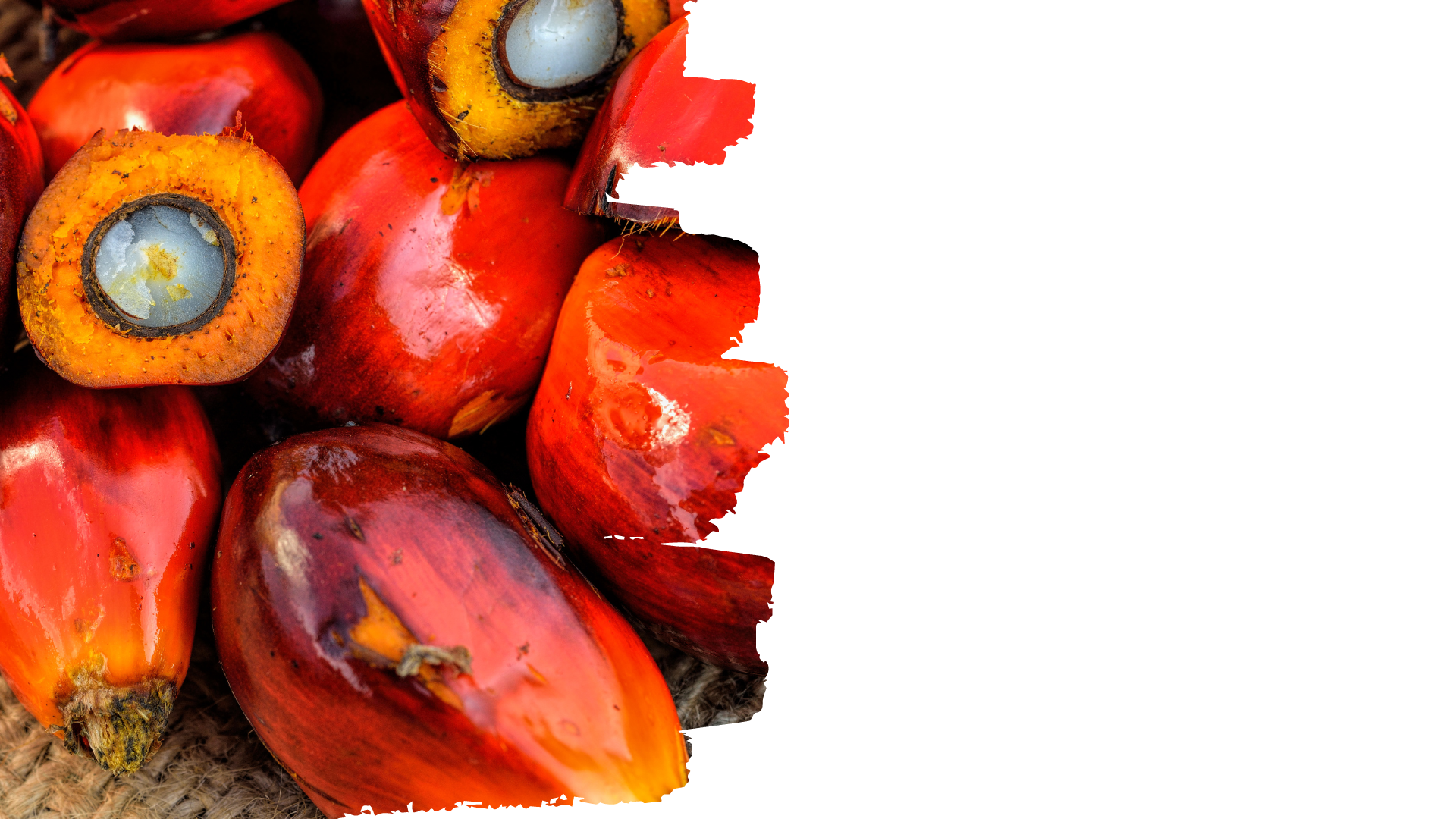 Terima Kasih
Kegiatan usaha produktif perkebunan
Diberikan pembiayaan minimal setara dengan nilai optimum produksi kebun di lahan seluas 20% dari total areal kebun yang diusahakan oleh perusahaan perkebunan. (Pasal 7 (3) Permentan 18/2021.
Nilai Optimum: hasil produksi netto rata-rata kebun dalam 1 (satu) tahun yang ditetapkan secara berkala oleh Direktur Jenderal. (Pasal 7(4) Permentan 18/2021.
Perlu Pedoman lebih lanjut